Lo stato dell’Unione
Geografia sociale dell’Europa di fronte alla «sfida esistenziale»
Massimiliano Valerii19 settembre 2024
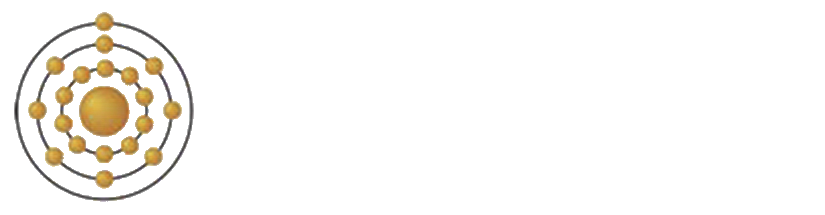 Il nuovo ordine mondiale
Pil a parità di potere d’acquisto
Valori % e milioni di dollari.
Fonte: elaborazione su dati Fondo monetario internazionale.
Il peso dell’Europa nel mondo
Quota del Pil del mondo (a parità di potere d’acquisto) 
realizzata dall’Unione europea
Valori %.
Fonte: elaborazione su dati Fondo monetario internazionale.
Lo spettro del declassamento sociale
Territori dei Paesi dell’Unione europea con una variazione negativa 
del reddito disponibile netto pro capite, 2007-2021
I 20 territori dei Paesi dell’Unione europea 
con la peggiore variazione del reddito disponibile netto pro capite, 2007-2021
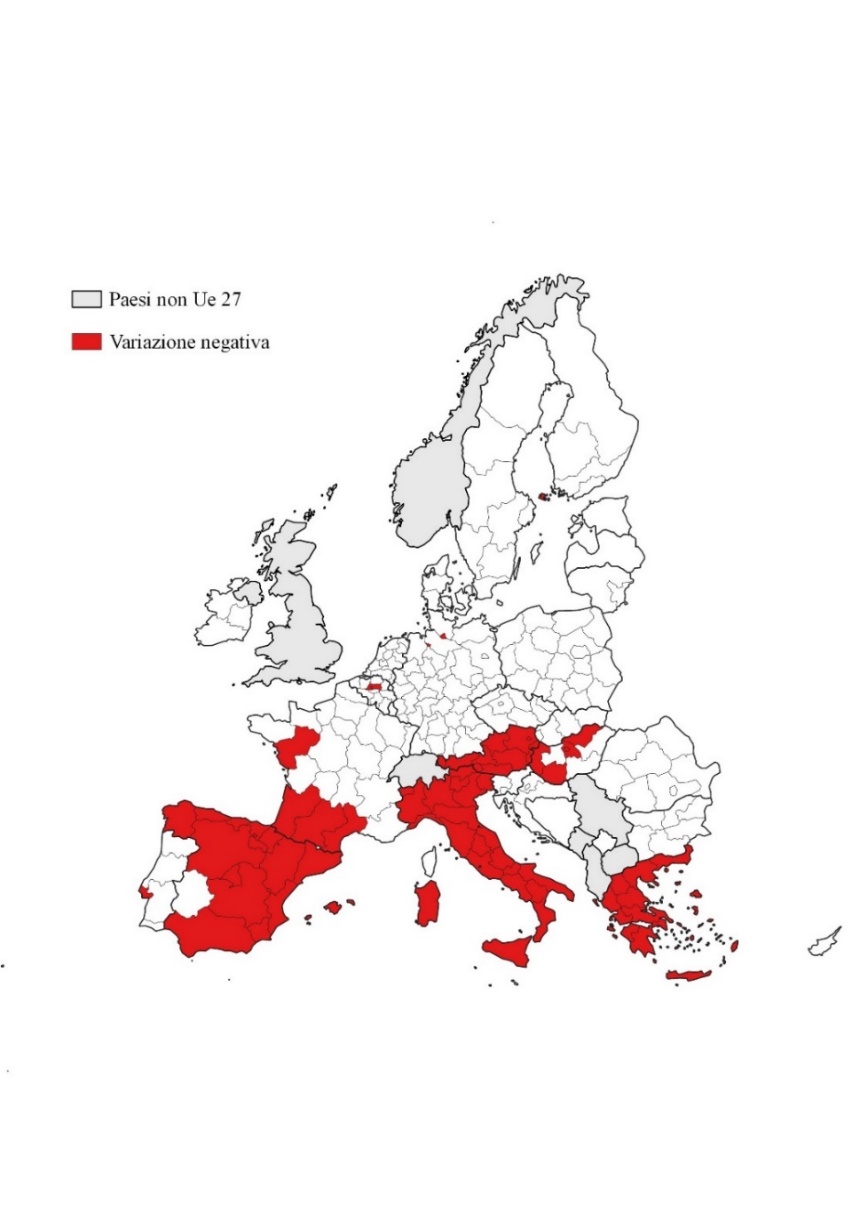 Variazione % in termini reali.
Fonte: elaborazione su dati Eurostat.
Le disuguaglianze all’interno dei singoli Stati
Pil pro capite (a parità di potere d’acquisto) dei territori dell’Unione europea (valore minimo, medio e massimo), 2022
Euro.
Fonte: elaborazione su dati Eurostat.
La mancata convergenza | 1
Pil pro capite (a parità di potere d’acquisto) 
dei Paesi dell’Unione europea, 2022
Territori dei Paesi dell’Unione europea con un Pil pro capite (a parità di potere d’acquisto) inferiore al 75% della media dell’Ue 27, 2022
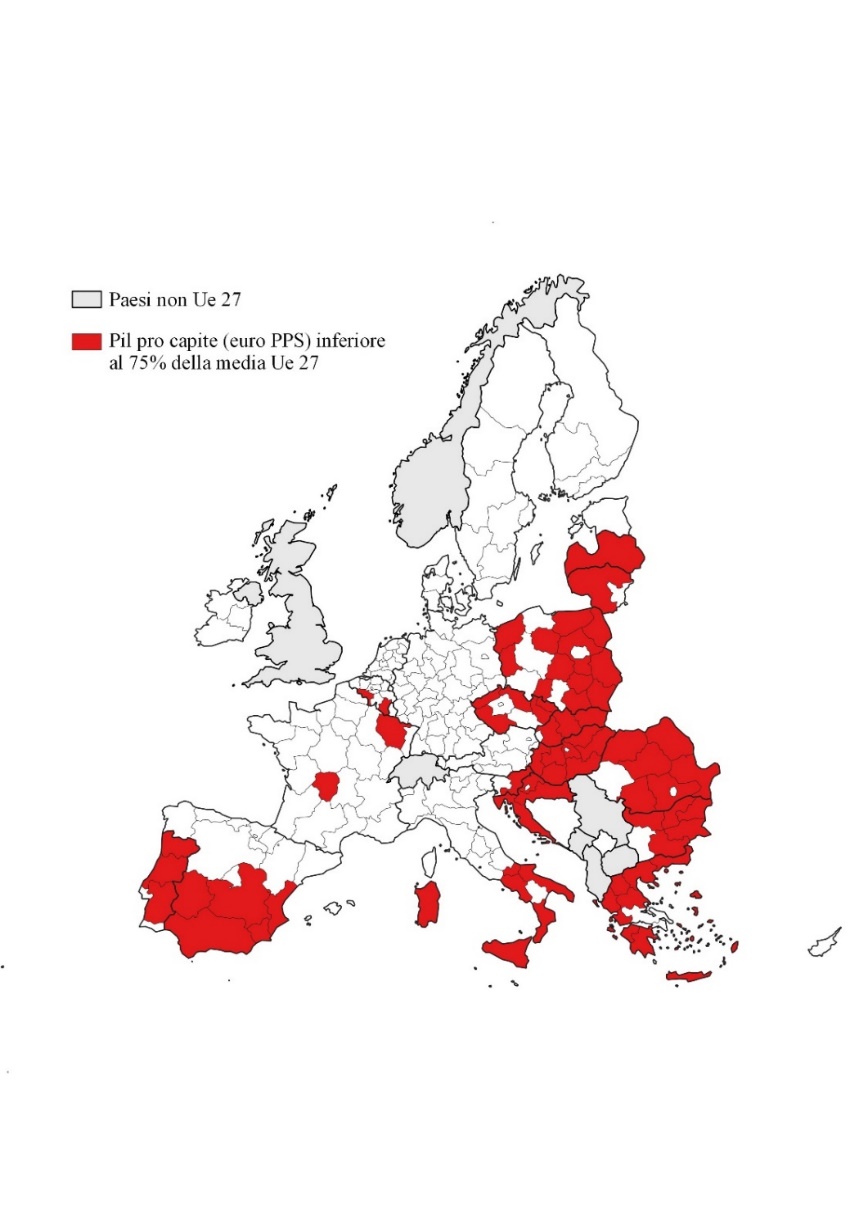 Euro.
Fonte: elaborazione su dati Eurostat.
La mancata convergenza | 2
Pil pro capite (a parità di potere d’acquisto) dei territori dei Paesi dell’Unione europea: i più ricchi e i più poveri, 2022
Euro.
Fonte: elaborazione su dati Eurostat.
L’alta variabilità del mercato del lavoro
Tasso di occupazione femminile (15-64 anni)
 nei Paesi dell'Unione europea, 2023
Giovani (15-34 anni) che non studiano e non lavorano (Neet) nei Paesi dell’Unione europea, 2023 (%)
Variazione del Pil 
tra il 2007 e il 2019
Valori %.
Fonte: elaborazione su dati Eurostat.
La crescente sfiducia dei cittadini nelle istituzioni europee
Andamento dell’astensionismo elettorale in Italia (%)
Fiducia nelle istituzioni dell’Unione europea (%)
51,7%
Valori %.
Fonte: elaborazione su dati Ministero dell’Interno e Parlamento europeo.